«ПРЕВРАЩАЙТЕ                                      ЗАТРУДНЕНИЯ В ЗАДАЧИ!» ТЕХНОЛОГИЯ ТЬЮТОРСКОГО СОПРОВОЖДЕНИЯ ПЕДАГОГОВ
Выступающие: 
Германова Анна Георгиевна, 
Дейнега Инна Александровна 
МБДОУ МО г. Краснодар «Детский сад № 162»
Идея технологии
заключается в формировании инициативной, творчески   активной личности педагога,  потребности  к самообразованию и повышению профессионального мастерства, практических навыков работы с детьми и их родителями, коллегами, обучение планированию образовательного процесса с учётом личностно-ориентированного обучения.
Цель
Построение индивидуальной программы профессионального роста педагогов, определение внешних и внутренних ресурсов для достижения поставленных результатов, создание мотивации к реализации личностного потенциала.
Задачи
выстроить схемы образовательных маршрутов для индивидуализации процесса повышения профессиональной компетентности педагогов;
 разработать систему взаимодействия педагогов – наставников как тьюторов для обеспечения партнерства.
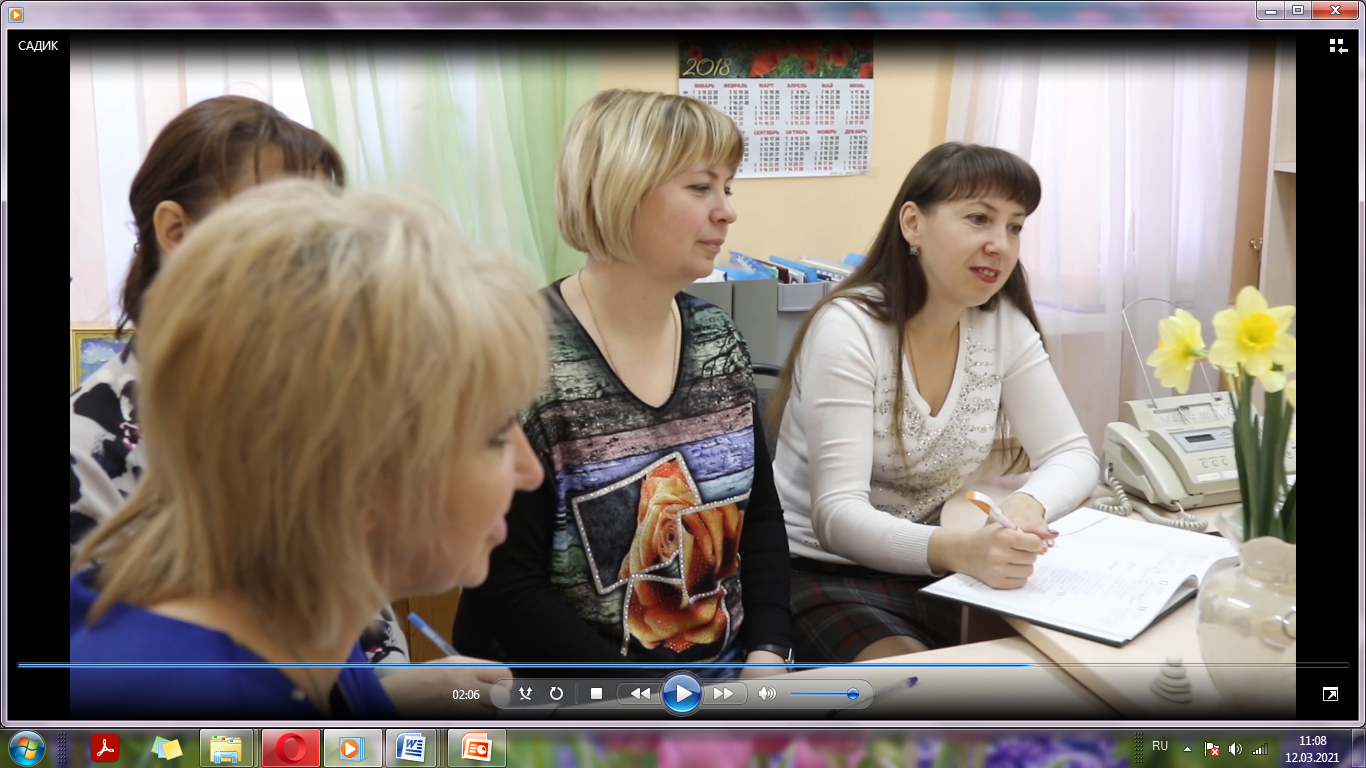 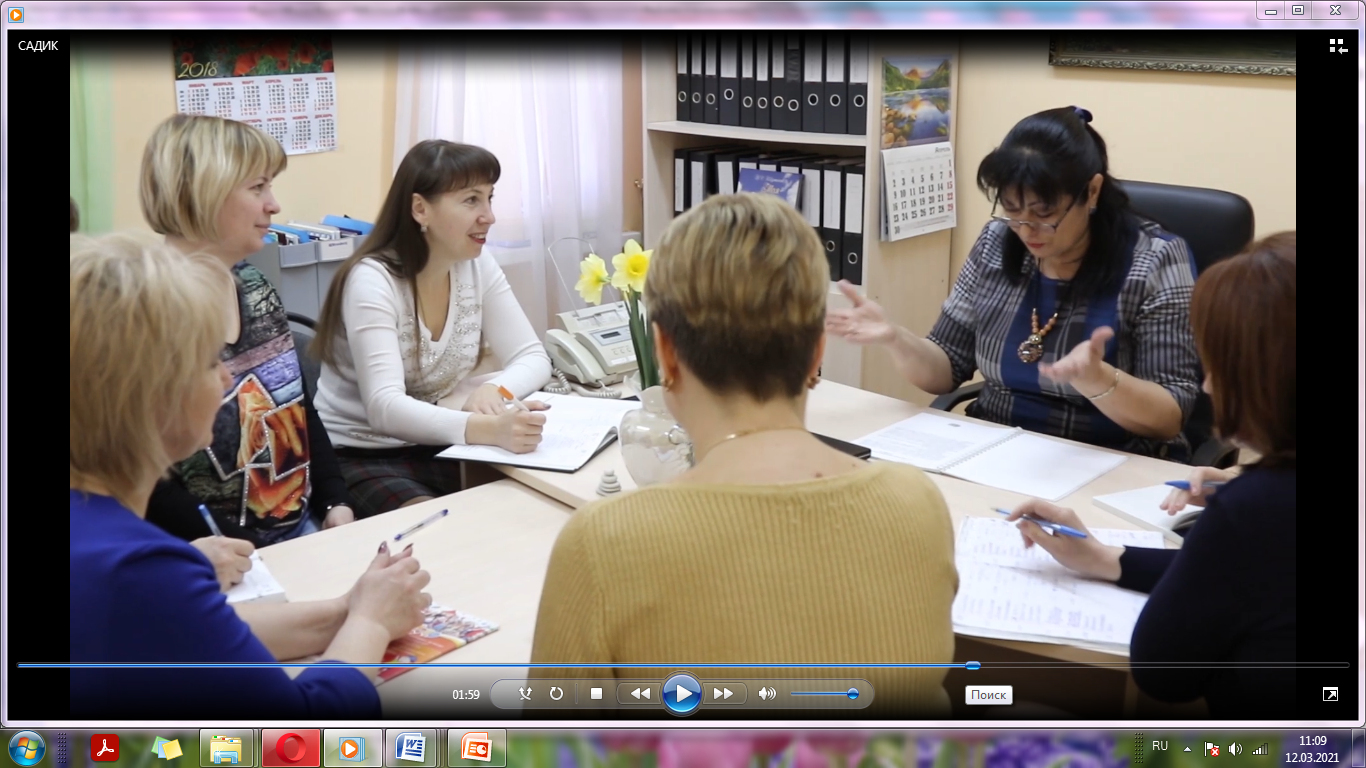 Тьюторское сопровождение – это деятельность, направленная на создание и обеспечение условий инициативного образовательного движения и профессионального развития.
Проблемы и трудности педагогов
Недостаточное проявление потребности                                в профессиональном совершенствовании                      и развитии. Отношение к своей профессиональной деятельности не как к призванию. Ориентировка на подражание авторитетным коллегам, вследствие осознания дефицита профессионального мастерства.
Тьюторское сопровождение – как  процесс индивидуализации
Создание  психологически комфортных условий для профессионального самоопределения и  самореализации;
Оказание всесторонней помощи при решении вопросов, возникающих в процессе обучения, трудоустройства;
Привлечение к решению задач реализации программ на основе сотрудничества и педагогического сотворчества;
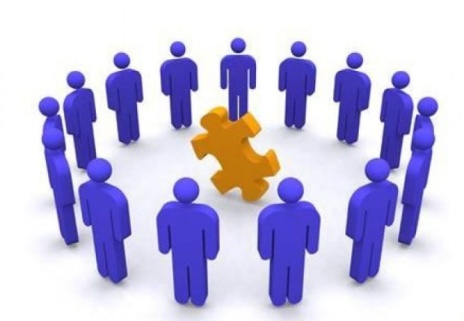 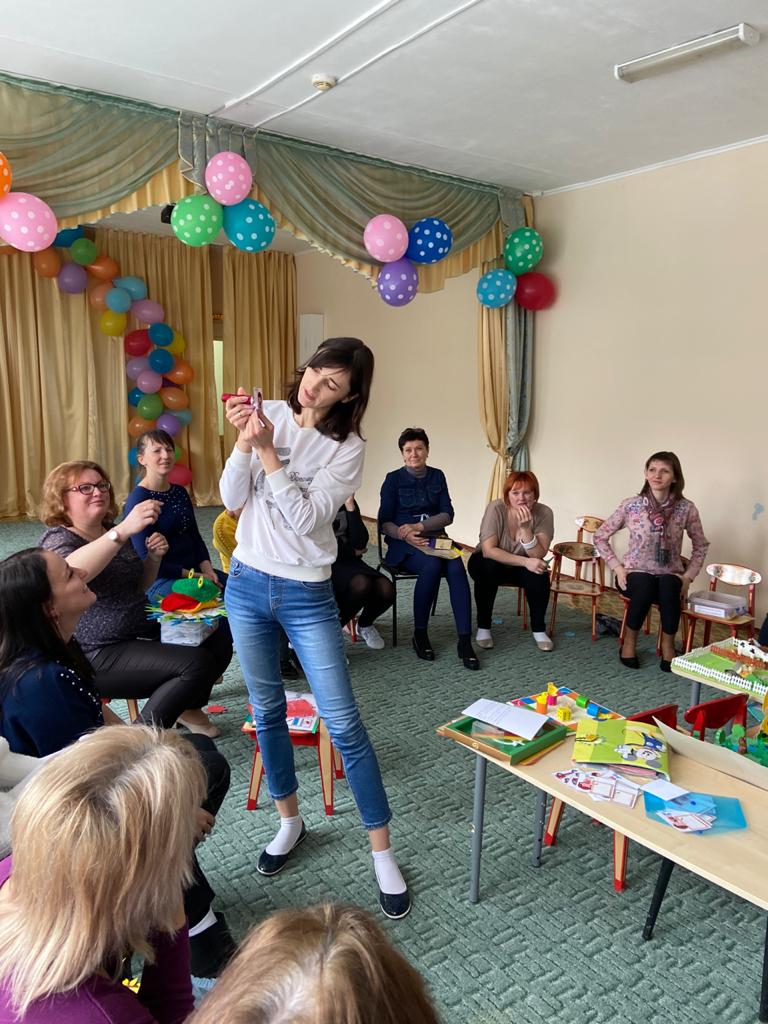 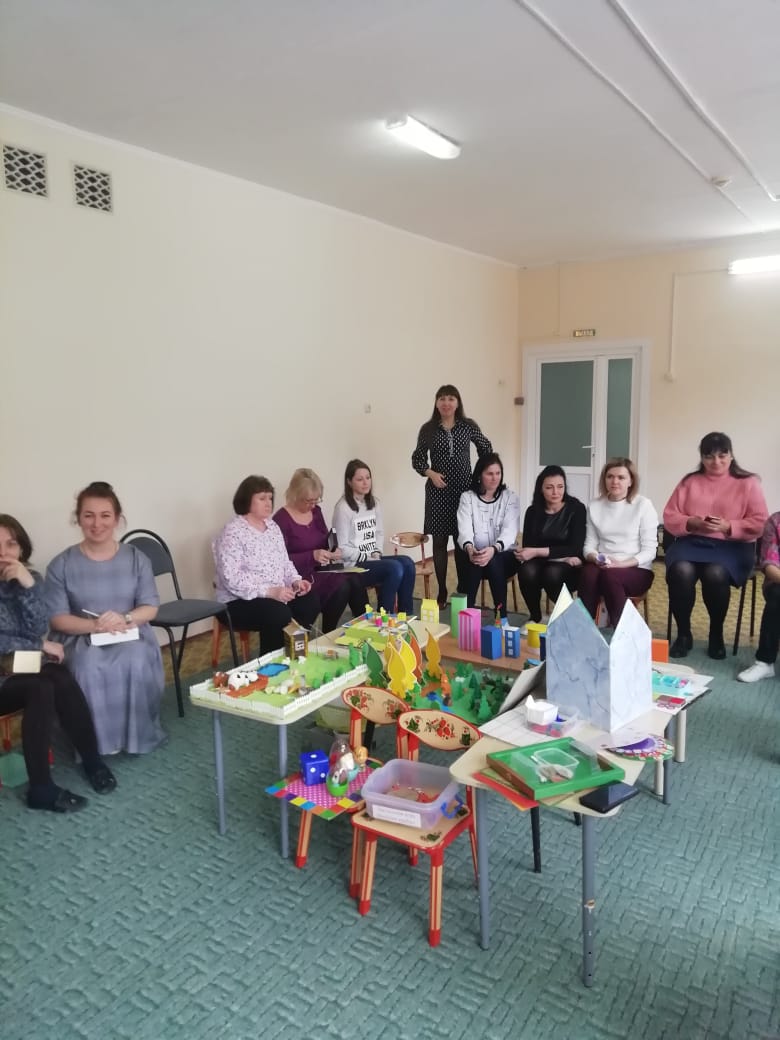 Взаимодействие педагогов на тьюторском совете
Используемые формы и технологии
методы активного обучения - дискуссии в малых группах
 мозговой штурм, 
анализ конкретных ситуаций, 
ролевые игры, 
тренинги
кейс-метод
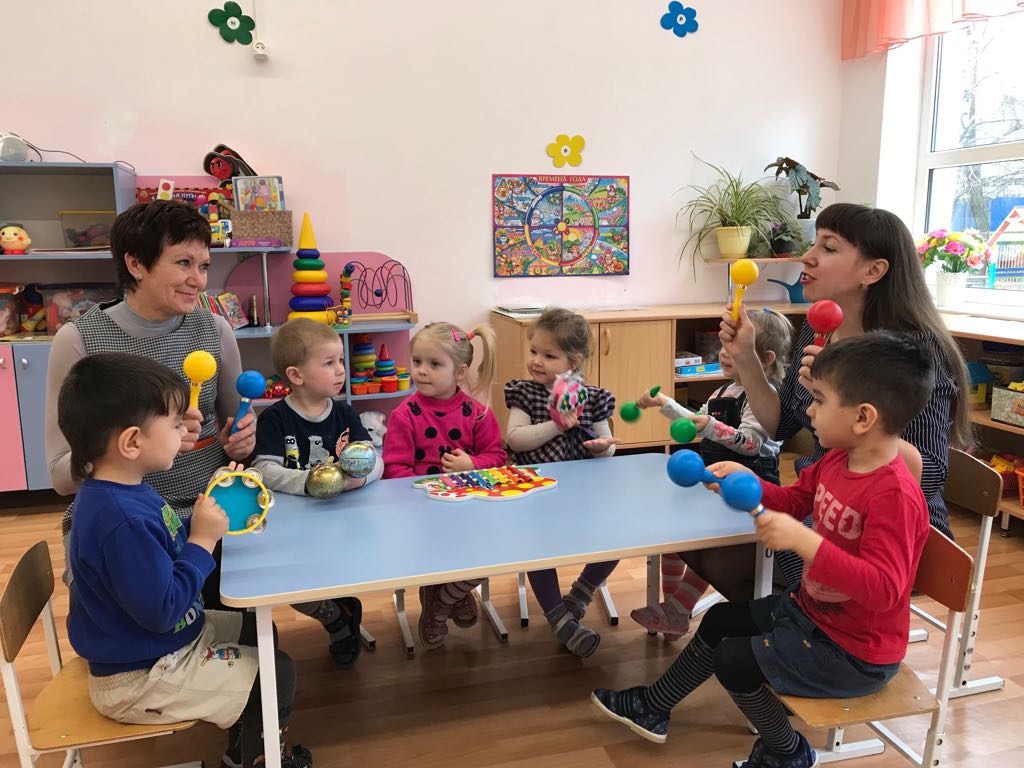 «У меня есть идея», «Мои находки»,
 «Могу поделиться», 
«Для тех, кому интересно…», «Что, где, когда?»
Тьютор должен владеть специальными компетенциями
способность мотивировать сопровождаемого на образовательную деятельность;
способность организовывать события и активизировать сопровождаемого;
способность аккумулировать ресурсы, необходимые для решения поставленных задач сопровождаемого;
способность решать нестандартные задачи.
Результативность
разработаны карты индивидуального образовательного маршрута каждого  педагога;
 разработана система активного взаимодействия педагогов-наставников как тьюторов для обеспечения адекватного партнерства;  
 у педагогов сформирована потребность в постоянном пополнении педагогических знаний, формируется гибкость мышления, умение моделировать и прогнозировать образовательный процесс.
Желаем                                  творческих успехов !